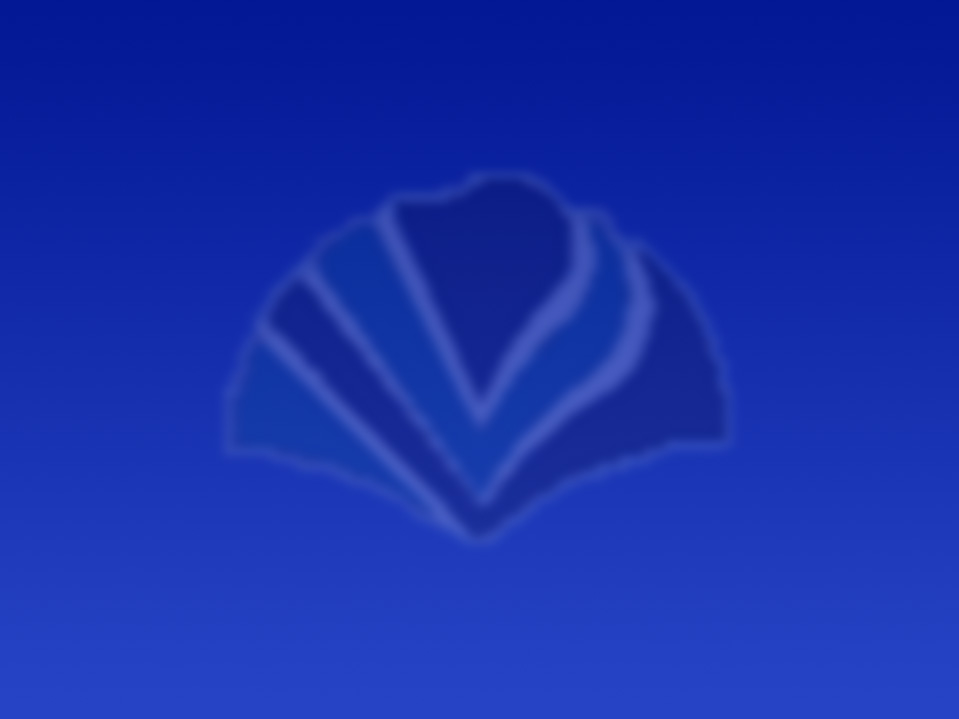 A FŐ HISZTOKOMPATIBILITÁSI KOMPLEX
ÉS AZ ANTIGÉNPREZENTÁCIÓ
IMMUNOLÓGIA, III. évf. FOK
2010.10.05.
Dr. Holub Marcsilla 
Genetikai, Sejt- és  Immunbiológiai Intézet
Semmelweis Egyetem
SPECIFIKUS ANTIGÉN FELISMERÉS
Feldolgozott peptid
(lineáris epitóp)
Teljes molekula
(konformációs epitóp)
MHC
Antigén Bemutató Sejt
MHC: Major Histocompatibility Complex
T-sejt
B-sejt
T-sejt receptor
B-sejt receptor
T-sejt
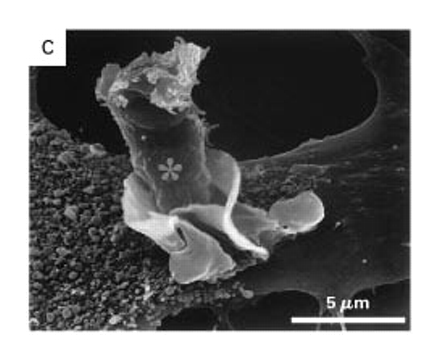 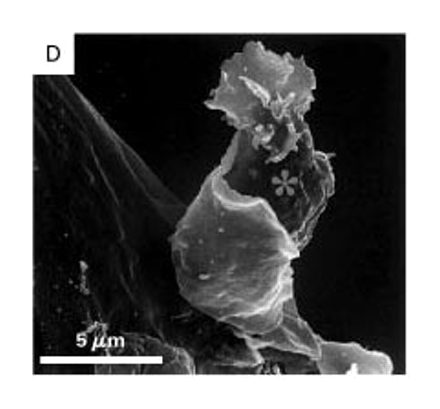 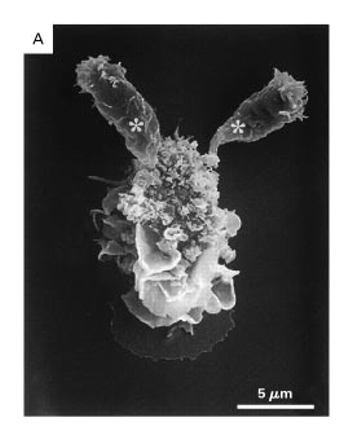 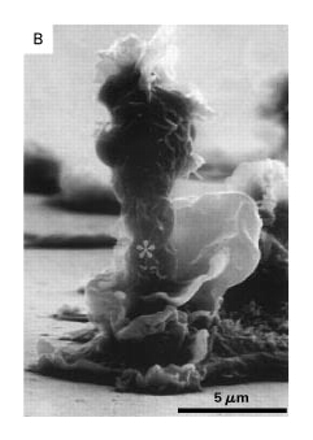 Dendritikus sejt
A T-sejtek az antigéneket az antigénbemutató sejteken levő MHC molekulákhoz kötve ismerik fel.
T
Sejtfelszíni MHC-n bemutatott antigén peptidek
Szolubilis natív antigén
Szolubilis antigén peptidek
Sejt felszíni natív antigén
Sejt felszíni antigén peptidek
Antigén bemutató sejt (APC)
MHC
T-sejt válasz
Nincs T-sejt válasz
Nincs T-sejt válasz
Nincs T-sejt válasz
Nincs T-sejt válasz
T-SEJTEK ANTIGÉNFELISMERÉSÉT AZ MHC SZABJA MEG
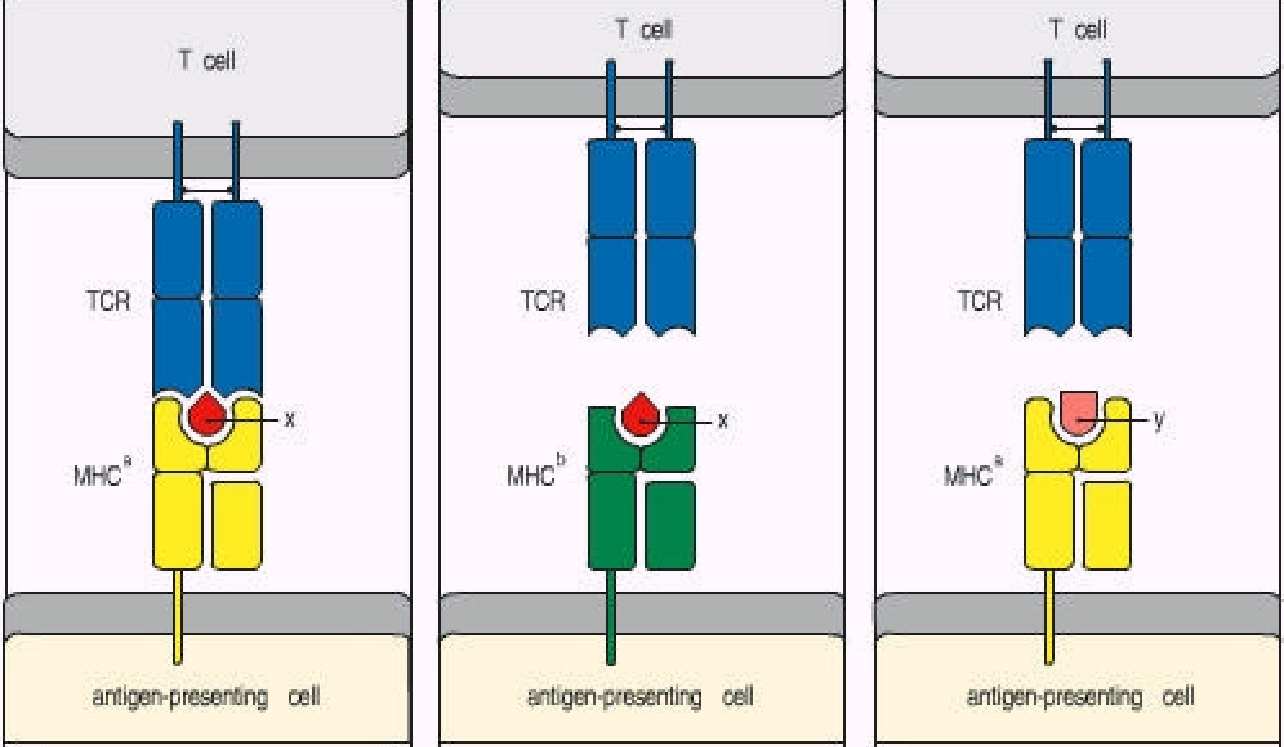 NINCS FELISMERÉS
NINCS FELISMERÉS
FELISMERÉS
T- sejt : peptid + MHC EGYÜTTES FELISMERÉSE
MHC gének
MHC fehérjét kódolnak
Emberi MHC fehérje = HLA
HLA = HUMAN LEUKOCYTE ANTIGENS
MHC-I : minden magvas testi sejt felszínén 
HLA-A, -B, -C
MHC-II: professzionális antigén-bemutató sejtek (dendritikus sejtek, makrofágok és B limfociták) 
HLA-DP, -DQ, -DR
aktivál
MHC II
bakteriális peptiddarabok
elpusztít
MHC I
vírus peptiddarabok
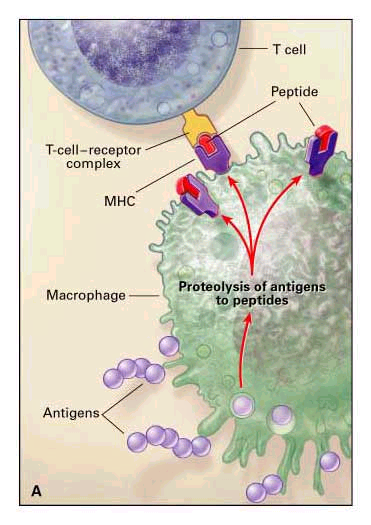 Ag bemutatása a T-sejteknek
Peptidek megjelenése MHC molekulán a felszínen
Ag feldolgozás
natív fehérjékből peptidek keletkeznek
Ag felvétel
MHC I + endogén peptidek     citotoxikus T- limfocita
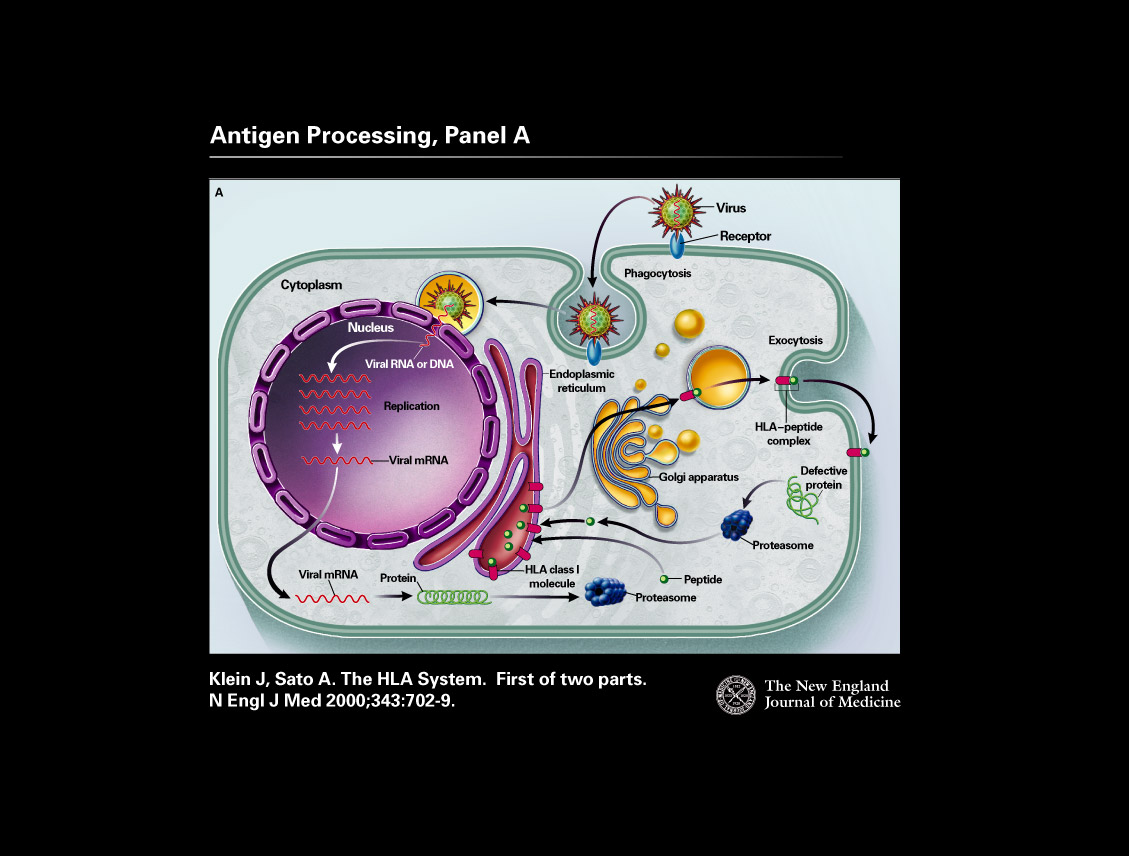 MHC II + exogén peptid   helper T- limfocita
komplement C3 konvertázai
B-faktor
C2
C4b
C4a
1. MHC GENETIKA
MHC III génrégió
MHC I génrégió
MHC II génrégió
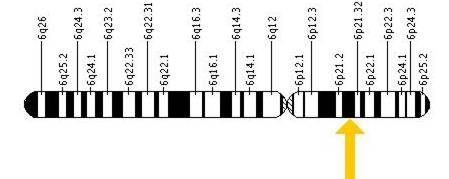 Emberi 6. kromoszóma
MHC I és MHC II lókuszok szorosan kapcsoltak - közös eredet
- POLIGÉNES (EGYED SZINTJÉN) 

- POLIMORF (POPULÁCIÓ SZINTEN)

- KODOMINÁNSAN ÖRÖKLŐDIK
POLIGÉNES
POLIMORF
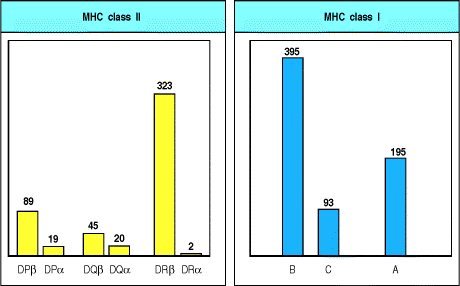 Minden lókuszon sok különböző allél lehet
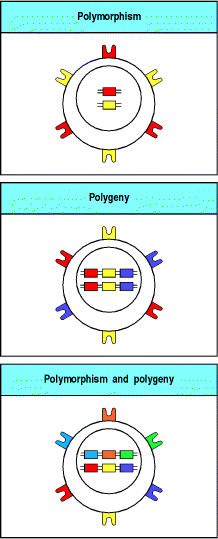 POLIMORFIZMUS ÉS POLIGÉNIA KOMBINÁCIÓJA

az MHC molekulák sokfélesége megtalálható mind egyéni, mind populációs szinten
KODOMINÁNS
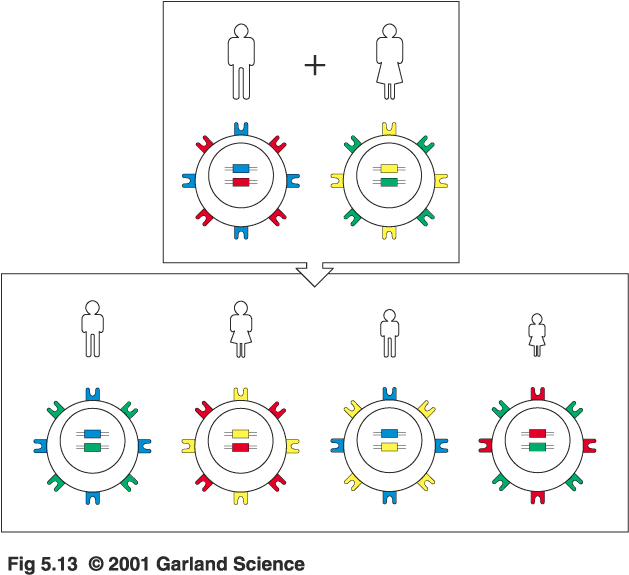 HLA-B27
HLA-C3
HLA-B12
HLA-C1
HLA-A1
HLA-A3
HLA-DQ3
HLA-DR4
HLA-DQ2
HLA-DR2
HLA-DP3
HLA-DP4
MHC II. csoport
MHC I. csoport
FAGOCITA SEJT
sejtmag
AZ MHC MOLEKULÁK EXPRESSZIÓJA SEJTTÍPUSONKÉNT ELTÉRŐ MÉRTÉKŰ
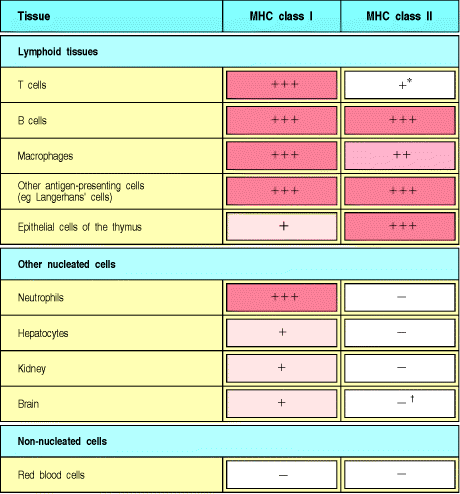 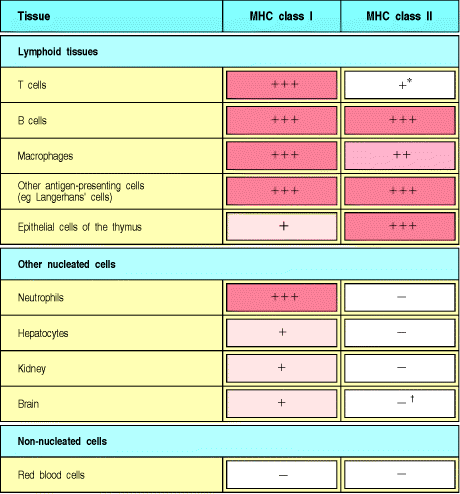 3. MHC MOLEKULÁK FELÉPÍTÉSE
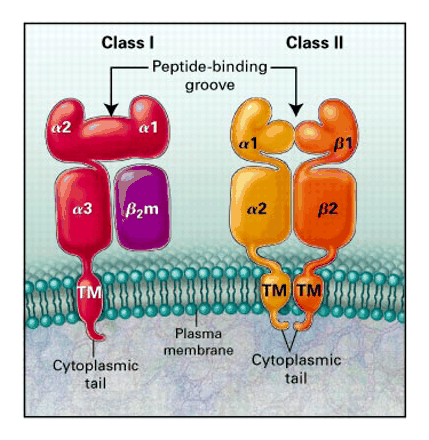 MHC + PEPTID: szoros kapcsolat
Peptid
Peptid
-lánc
-lánc
-lánc
 2-mikro-globulin
MHC I
MHC II
endogén peptid
saját, vírus, sejten belüli  parazita, tumor
exogén peptid
 extracelluláris baktériumok és egyéb paraziták fragmentjei
MHC-I
MHC-II
zárt zseb			nyitott árok
8-9 aminosav 		11-25 aminosav
minden magvas sejten	  antigén bemutató sejteken
MHC SZEREPE:
ANTIGÉN BEMUTATÁS
Genetikailag meghatározott HLA molekulák 
kis antigén-peptideket mutatnak be a T-sejteknek:
JELENTŐSÉGE
Immunrendszer folyamatos informálása a belső és külső környezetről
MHC és antigénpeptid sejten belül kapcsolódik össze
Antigénpeptidek sejten belül keletkeznek
MHC molekulák sejten belül szintetizálódnak
MHC + PEPTID: szoros kapcsolat, 
a sejt felszínén mindig együtt jelennek meg
Kétféle módja az antigénfelvételnek: 
citoszolból és endoszomális/lizomális úton
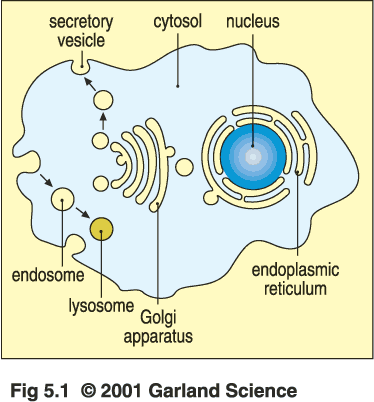 A sejten belül a patogének és termékeik a citoszolban és vezikulumokban egyaránt előfordulhatnak
pl. vírusok és tumor Ags
pl. intracelluláris baktériumok
extracelluláris baktériumok
MHC I + endogén peptid komplex keletkezése
peptidek
MHC I és peptidek fizikailag szeparáltak
DER
Újonnan szintetizált MHC I
Saját v. vírus fehérje
Citoszolban PROTEOSZÓMA
Folyamatos degradáció: hidrofób és bázikus a.s. mellett hasít
Cytoplasatikus fehérjék, saját és nem saját
FOLYAMATOSAN DEGRADÁLÓDNAK
Proteoszómák a proteineket HIDROFÓB és BÁZIKUS aminosavak mellett hasítják, a peptidek a citoplazmába jutnak
Transporter associated with Antigen Processing
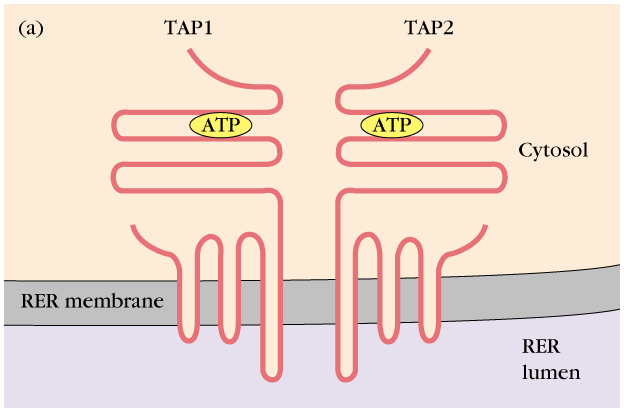 ATP függő peptid transzport
SZELEKTIVITÁS: TAP >8 aminosavnyi hidrofób C terminálisú peptideket preferálja
Peptide
Peptide
Peptide
Peptide
Peptide
Peptide
Peptide
Peptide
Peptide
Peptide
TAP-1
TAP-1
TAP-1
TAP-1
TAP-1
TAP-1
TAP-2
TAP-2
TAP-2
TAP-2
TAP-2
TAP-2
TAP-2
TAP-2
TAP-2
TAP-2
TAP-2
TAP-1
TAP-1
TAP-1
TAP-1
TAP-1
 2M
TAP1-2
Citoplazmatikus peptidekkel válik az MHC teljessé: 
peptid integráns része
Stabilizálja az MHC I-t: peptidkötésre kész
DER
KALNEXIN
MHC I-t inaktívan tartja
Peptid
-lánc: peptidkötőhely
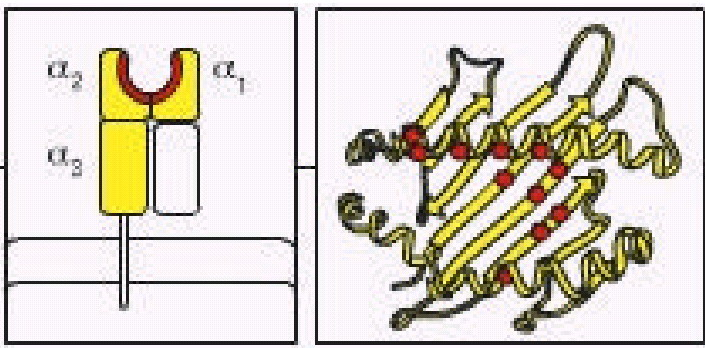 -lánc
2-micro-globulin
MHC-I (HLA A, B vagy C)
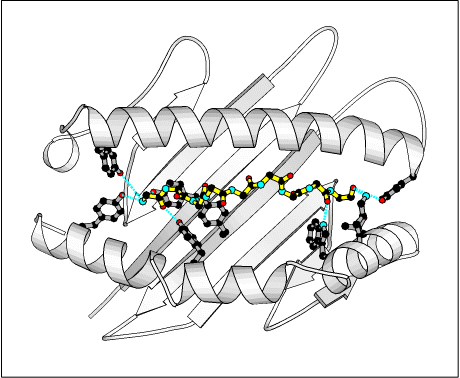 - stabilizálás: a petidek N- és C-terminális végeivel
- kihorgonyzás szerkezetileg rokon aminosavakkal
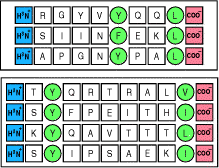 Y: tirozin
F: fenilalanin
L: leucin
V: valin
I: izoleucin
fenolgyűrű
2 CH3 csoport
A PEPTIDEK KÖTŐDÉSE AZ MHC I-HEZ
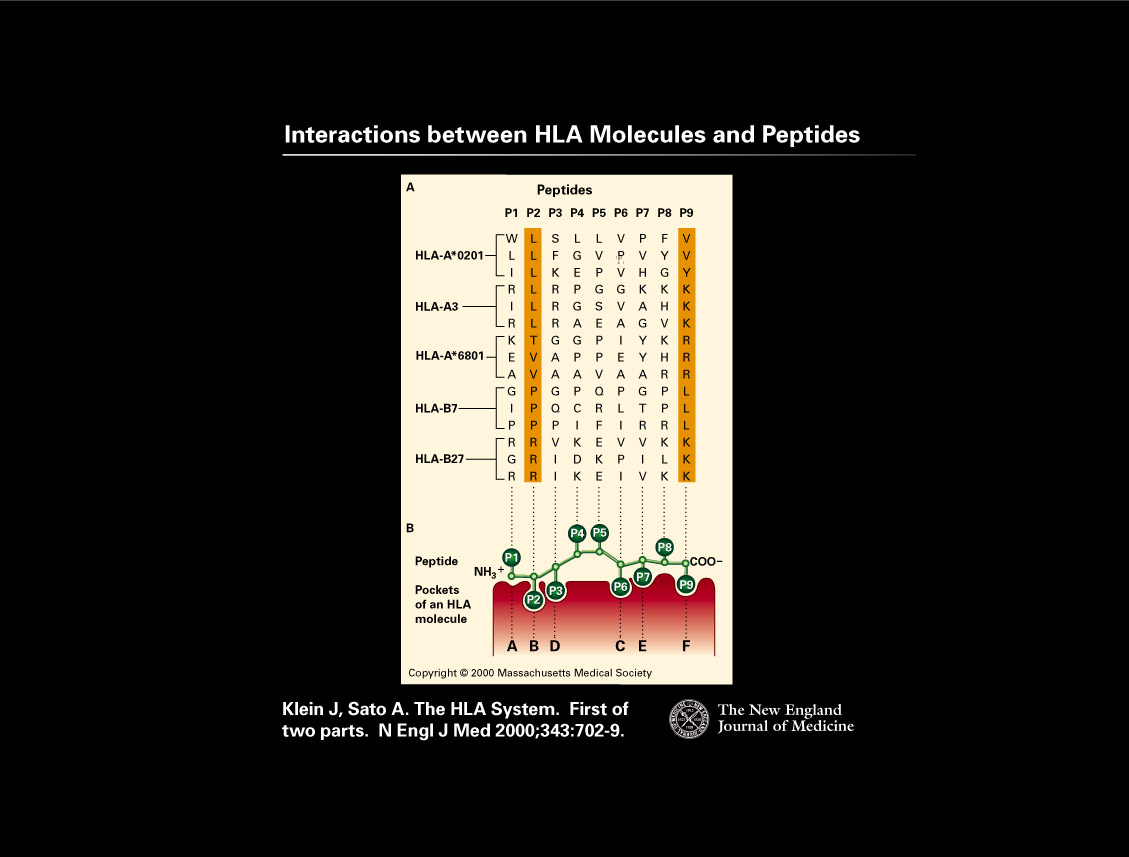 különböző MHC I allélok különböző peptidek kötését teszik lehetővé
A fertőzött sejtek felszínén nagyon gyorsan megjelenik a vírus peptid darab
Tc
Golgi
DER
MHC I nagy mennyiségben a DERben
ENDOGÉN feldolgozás: minden magvas sejtben
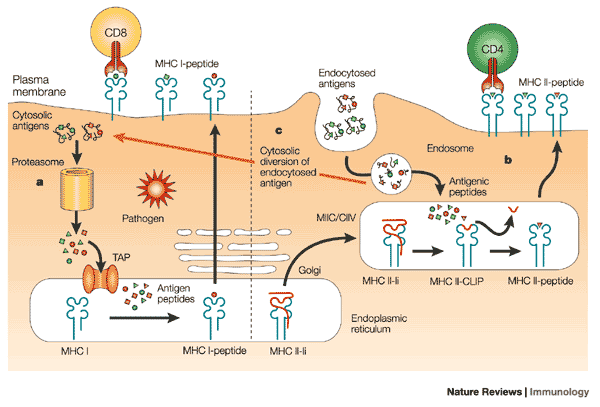 Citotoxikus T limfocita felismeri
Golgin keresztül MHC I + endogén peptid a sejt felszínre kerül
Peptid + újonnan szintetizált MHCI komplex alakul
TAP beviszi a DERbe
Proteoszómában peptidekre bomlik
Citoszol fehérjék: saját, virális
A mikroorganizmusok gyakran az antigénprezentációt függesztik fel.
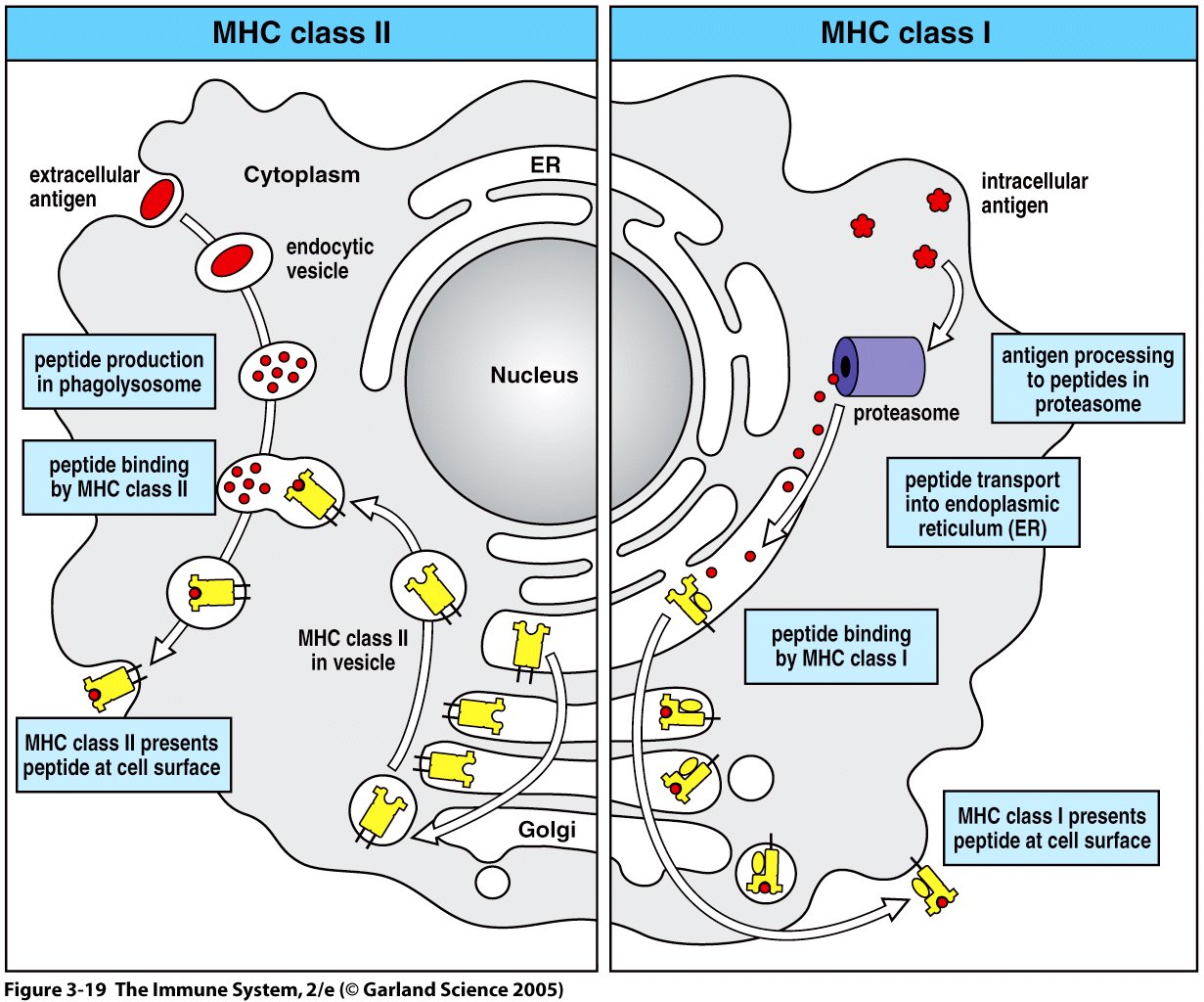 Herpes Virus


Adenovirus


Cytomegalovirus


HIV
MHC II + exogén peptid   helper T- limfocita
EXOGÉN ANTIGÉN FELVÉTELE
Fagocita sejtek: dendritikus sejt, makrofág - bármely antigént
Hatékonyság
Lektin - receptor
Fc  receptor
komplement receptor
B- limfocita – válogat - BCR
Sejt felszín
Endoszóma
Felvétel
Savas endoszóma
(MHC II +Ii) komplex
Ii részleges lebomlása:
MHC II tartalmú vezikulum
+ antigén peptideket tartalmazó
vezikulum fúzió
CLIP
DER, Golgi
INVARIÁNS LÁNC:Ii
Stabilizálja + a lizoszómába irányítja MHC II-t
MHC II érés: DER-ben
Meg kell akadályozni az MHC II - saját peptid kötődést
Class II associated invariant chain peptide (CLIP)
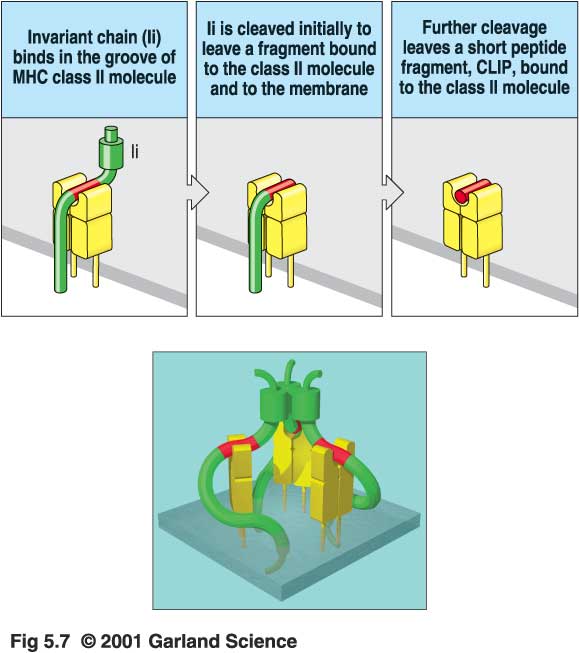 CLIP
Savas pH: Ii  CLIP
CLIP
CLIP
CLIP
HLA-DM
HLA-DM
HLA-DM segít a CLIP leválasztásában
HLA-DM:
1. Peptiddel tölti fel MHC II-t (mint a TAP az MHC I-t)
2. Nem köt peptidet
3. Endoszómában marad – nem kerül a felszínre
HLAII
MIIC kompartment
Peptid
-lánc + -lánc : peptidkötőhely
-lánc
-lánc
MHC-II (HLA DP, DQ vagy DR)
- a kihorgonyzott aminosavak helye fix 
a peptidek hossza változó
A PEPTIDEK KÖTŐDÉSE AZ MHC II-HÖZ
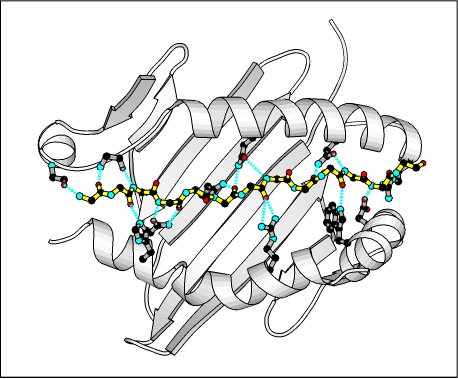 - a kötőhely teljes hossza mentén
Endogén antigén feldolgozás
Exogén antigén feldolgozás
Sejten belül van
bekebelezés
Proteoszómában: 8-9 aminosavnyi
Lizoszómában: 11-25 aminosavnyi
DER: TAP1-2 : 
peptidek MHC I-re kerülnek
Lizoszómális-endoszómális kompartment: Ii - CLIP    HLA-DM: peptidek MHC II-re kerülnek
Minden magvas sejten
Specializált antigén prezentáló sejten
Citotoxikus T sejtek által
Helper T sejtek által
A patogén felvétele
Lebontás
Antigén-MHC komplex kialakulása
Bemutatás a sejtfelszínen
Felismerés
3. Bemutatási út:
T sejt felismeri T-sejt-receptorral
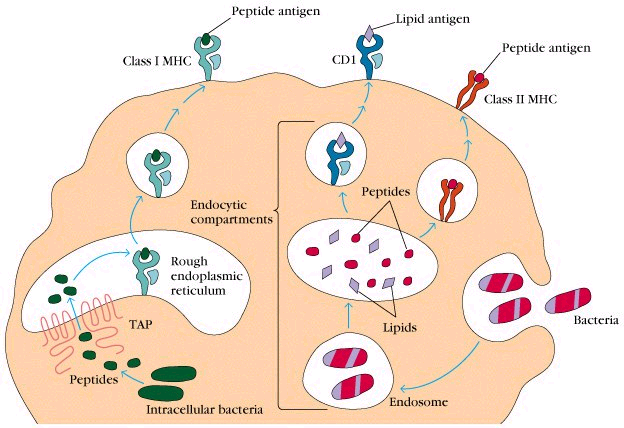 Kereszt prezentáció
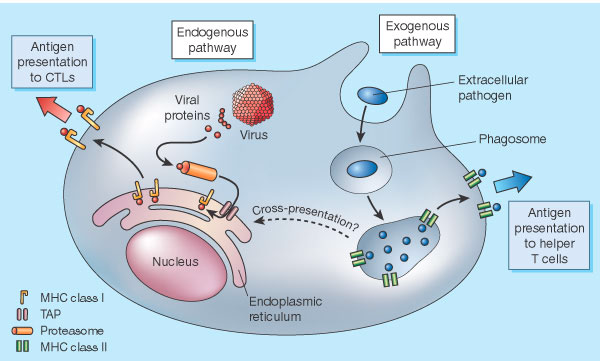 Exogén antigéneket a dendritikus sejtek endogén úton is bemutathatják
Dendritikus sejtek stratégiája vírusfertőzéskor: cross-priming a  citotoxikus T-sejtes válasz kialakításában
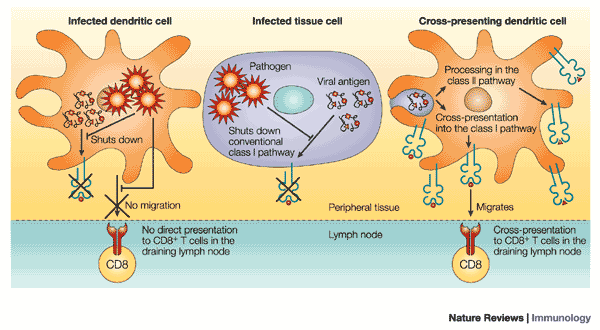 Nature Reviews Immunology 1, 126-134 (November 2001)
[Speaker Notes: Some viruses impair dendritic cell (DC) function during infection, for example by inhibition of MHC class I-restricted presentation or blocking migration of DCs. In these circumstances, viral inhibition of infected DCs prevents cytotoxic T lymphocyte (CTL) stimulation by the direct MHC class I pathway. However, cross-presentation of antigens that are derived from infected cells by uninfected DCs is likely to result in CTL immunity in the face of inhibitory mechanisms. Although virus-mediated inhibition of target-cell expression of MHC class I will also impair the effector phase of responses induced by cross-priming, this is unlikely to completely block recogniton by effector CTLs]
A tumorsejtek 
destrukciója
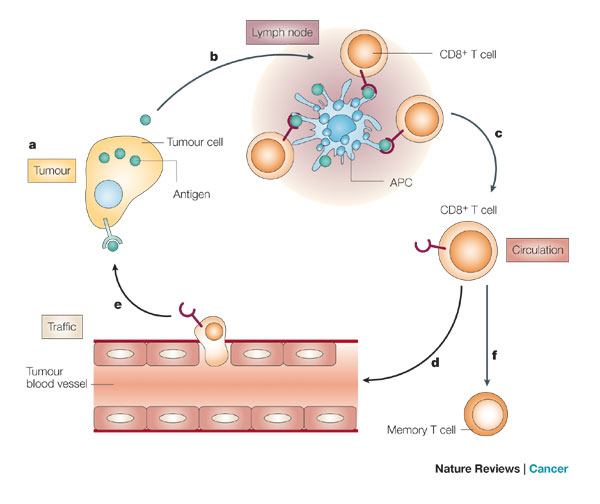 36
Nature Reviews Cancer 5, 397-405 (May 2005)
Betegségek és MHC változatok asszociációja
főleg autoimmun betegségek
Az MHC II HLA-DQ beta lánc  57 poziciójában levő aminosav milyensége korrelál az I. típusú diabetesre (IDDM) való érzékenység ill. ellene való védettség kialakulásával
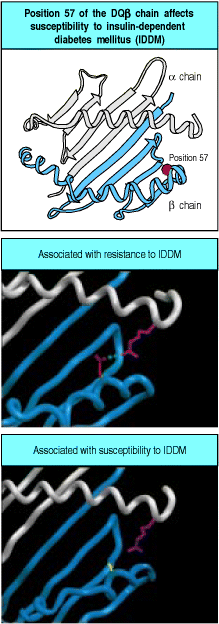 A kaukazoid populációban az 57. pozícióban általában aszparaginsav van Az IDDM betegeknél  helyette leggyakrabban valin, szerin, vagy alanin van
A saját peptidek Cross-prezentációja a citotoxikus T-sejtek toleranciájának kialakításához vezet
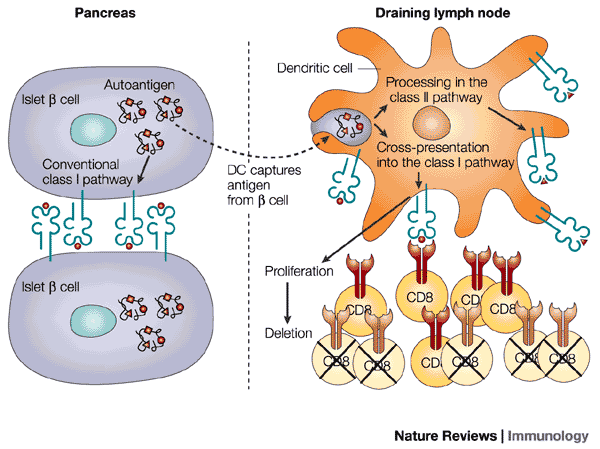 Nature Reviews Immunology 1, 126-134 (November 2001)
[Speaker Notes: Dendritic cells (DCs) capture antigen from peripheral tissues, such as pancreatic  -cells, and then cross-present them to autoreactive cytotoxic T lymphocytes (CTLs) in the draining lymph node. This leads to proliferation followed by deletion of the autoreactive CTL, resulting in tolerance to the self-antigens. At present, it is unclear whether the DC captures antigen directly from the tissue cells or simply resides in the draining lymph node where it captures shed antigens]
MHC KÖZPONTI SZEREPE:


immunológiai saját/nem saját felismerése
fertőzések és autoimmun megbetegedésekre való fogékonyság és ellenállóképesség
immunkompetencia szervátültetésnél
spontán abortusz